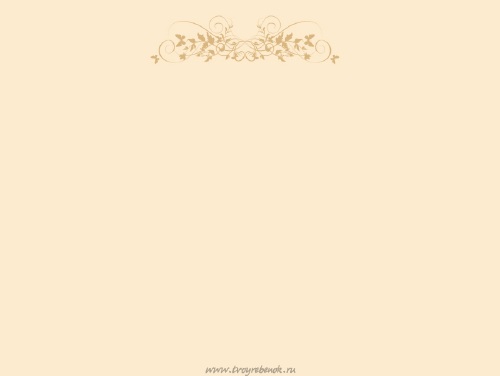 ФГОС: изменения в деятельности участников образовательного процесса.Автор: Захарчук Татьяна Михайловнаучитель начальных классов МБОУ «СОШ№2» г.Тарко-Сале
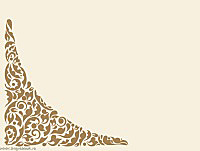 Изменения в 
деятельности 
педагога
до введения ФГОС
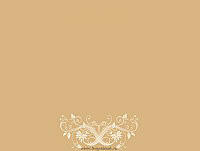 после введения ФГОС
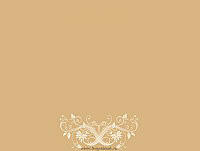 до введения ФГОС
после введения ФГОС
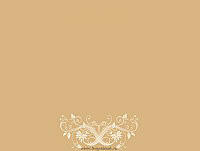 до введения ФГОС
после введения ФГОС
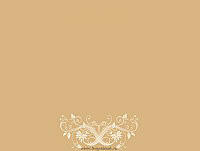 до введения ФГОС
после введения ФГОС
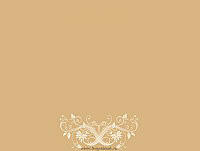 до введения ФГОС
после введения ФГОС
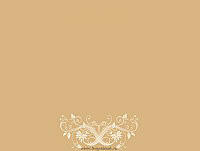 до введения ФГОС
после введения ФГОС
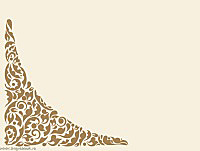 Изменения в деятельности обучающихся
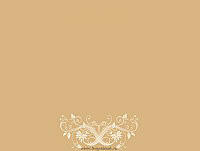 до введения ФГОС
после введения ФГОС
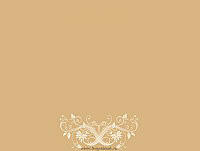 до введения ФГОС
после введения ФГОС
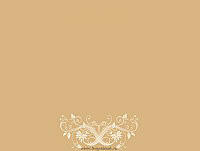 до введения ФГОС
после введения ФГОС
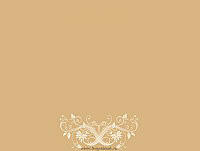 до введения ФГОС
после введения ФГОС
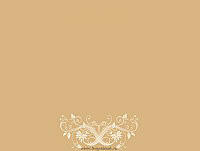 до введения ФГОС
после введения ФГОС
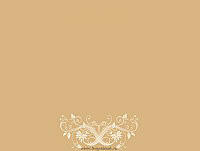 до введения ФГОС
после введения ФГОС
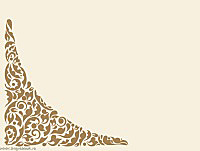 Изменения во взаимодействии педагогов с родителями обучающихся
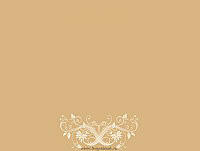 до введения ФГОС
после введения ФГОС
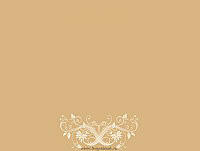 до введения ФГОС
после введения ФГОС
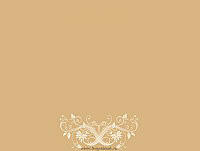 до введения ФГОС
после введения ФГОС
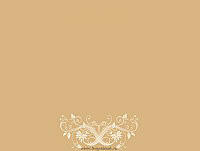 до введения ФГОС
после введения ФГОС
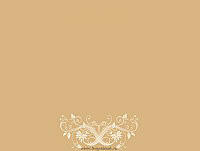 до введения ФГОС
после введения ФГОС
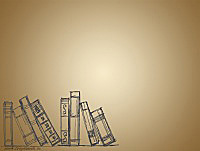 Сравнив деятельность учащихся и  их родителей до введения ФГОС и на современном этапе, понимаем,что она,если не меняется коренным образом, то существенно обновляется.Все нововведения направлены на усвоение обучающимися умений,на развитие его личности, его познавательных и созидательных способностей.